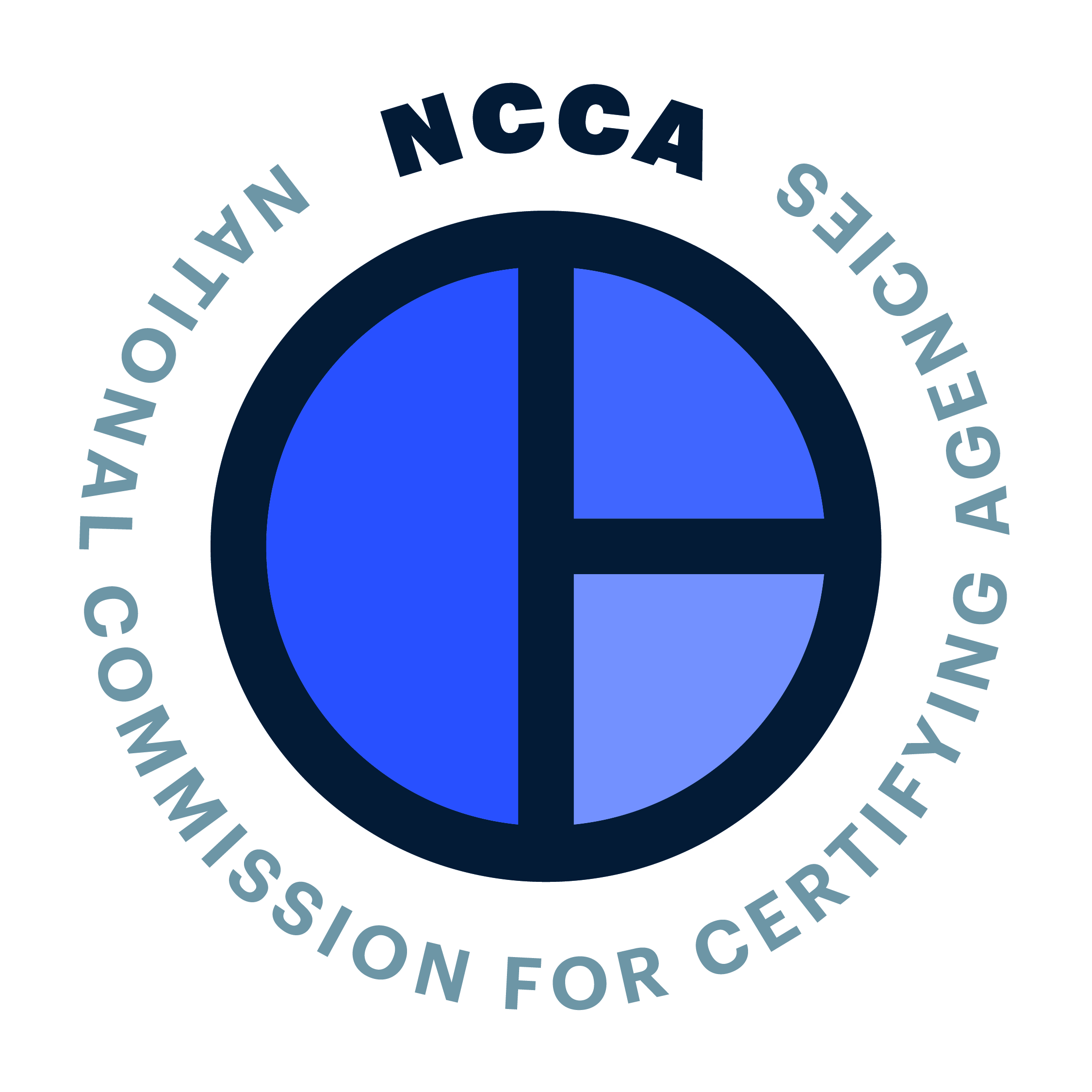 Supplemental Resource for NCCA Standards Revision Public Comment Period
January 2021
Community. Competence. Credibility.
credentialingexcellence.org
Resource for NCCA Standards Revision Public Comment Period
Standard 1
Commentary
Essential Elements
Separated the requirements into individual essential elements.
Essential Element B: Eliminated the statement “The certification program must provide the rationale for the appropriateness of its requirements” as it is redundant with Standard 7, essential element B. 
Essential Element C: When the public description makes it appear that different groups achieve the same credential or designation, this essential element expects the program to provide a rationale
Commentary 2 added to expand on Essential Element C and provide definitions for the terms “credential” and “designation” as referenced in the essential elements.
credentialingexcellence.org
2
Resource for NCCA Standards Revision Public Comment Period
Standard 2
Minor revisions that clarify the intended meaning
Examples added to commentary 5 that recognize dual uses of 'undue influence' in the standards.
credentialingexcellence.org
3
Resource for NCCA Standards Revision Public Comment Period
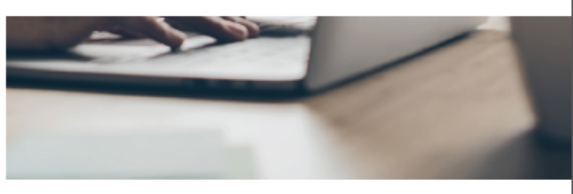 Standard 3
Replaced the term “eligibility requirements” with “eligibility criteria” for consistency with the I.C.E. Terminology document. 
Commentary 1 and 2 expanded to clarify how programs may maintain adequate impartiality and firewalls between education and certification.
credentialingexcellence.org
4
Resource for NCCA Standards Revision Public Comment Period
Standard 5
Only this standard had existed without a general opening statement, so one was added that is consistent with the two essential elements.
credentialingexcellence.org
5
Resource for NCCA Standards Revision Public Comment Period
Standard 6
Commentary
Standard Statement
Essential Elements
Commentary 6 added to expand upon essential element A. 
Commentary 7 is a reference from standard 18; moved here for better alignment.
Revised the use of the term “published” to “publicly available” to align the standard statement to the essential elements.
Simplified statements and revised to include reference to disciplinary actions and appeals, currently mentioned in commentary.
credentialingexcellence.org
6
Resource for NCCA Standards Revision Public Comment Period
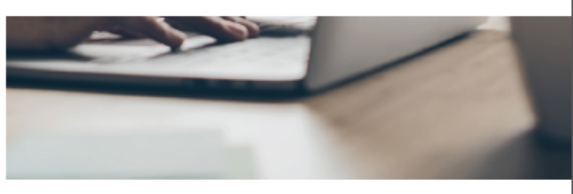 Standard 7
Replaced the term “eligibility requirements” with “eligibility criteria” for consistency with the I.C.E. Terminology document. 

Essential Element D: revised to clarify requirements of the rationale.

Commentary 6: added to address retesting policies that may apply to various examination administration scenarios.
credentialingexcellence.org
7
Resource for NCCA Standards Revision Public Comment Period
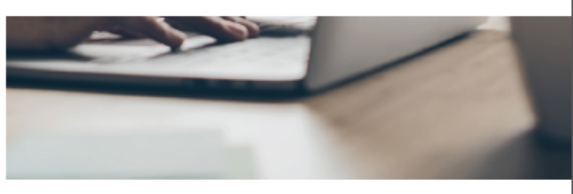 Standard 8
Revised to clarify expectations of a program if they grant reciprocal certification(s).
credentialingexcellence.org
8
Resource for NCCA Standards Revision Public Comment Period
Standard 9
Reordered the commentary. No revisions to text.
Standard 10
Defined abbreviation of SME. No revisions to text.
Standard 11
Grammatical revision for readability
Use of term “revision” for congruence with standard statement
credentialingexcellence.org
9
Resource for NCCA Standards Revision Public Comment Period
Standard 13
Commentary
Standard Statement
Essential Elements
Commentary 3 expanded to include more information regarding SME qualifications.
Revised to include additional examples of examination related activities.
Essential elements A and B reorganized to streamline for accreditation process.
credentialingexcellence.org
10
Resource for NCCA Standards Revision Public Comment Period
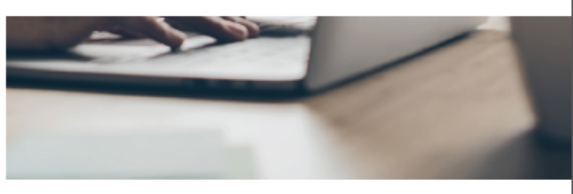 Standard 14
The term “job-related elements” replaced terms such as domains, tasks, competencies, or knowledge, skills, and abilities throughout the standards. 
Commentary revised to address diversity and documentation of characteristics and representativeness of panel respondents
credentialingexcellence.org
11
Resource for NCCA Standards Revision Public Comment Period
Reorganization of Standards 16-21
credentialingexcellence.org
12
Resource for NCCA Standards Revision Public Comment Period
Primary reorganization to allocate essential elements from Standard 21 (Equating) to 16 (Exam Development) and 17 (Standard Setting) with the rationale that equating needs to be considered during form assembly, and then used to maintain a standard.
Standard 20 (Reliability) was broadened to incorporate some of equating, as well as item analysis (from Standard 23: Quality Assurance) and was revised with the title Standard 20: Evaluation of Items and Examinations.   
The end result is 23 standards instead of 24. Except for elimination of redundancies, all other essential elements remain.
credentialingexcellence.org
13
Resource for NCCA Standards Revision Public Comment Period
Standard 18
Minor revisions to address proctors, security, and comparability regardless of examination delivery or proctoring methods.
Standard 19
Separated essential element E into two essential elements for clarity. 
Added clarifications regarding performance examinations to commentary.
credentialingexcellence.org
14
Resource for NCCA Standards Revision Public Comment Period
Standard 21: Examination Score Equating
Eliminated after its essential elements were integrated with standards 16, 17, and 20.
Current Standard 22: Maintaining Certification - revised to be Standard 21: Maintenance of Certification
Redundancy of purpose and definition requirements eliminated 
Clarified intent from last standards revision to permit programs with legacy lifetime certificants to apply for accreditation if those certificants are publicly identified
credentialingexcellence.org
15
Resource for NCCA Standards Revision Public Comment Period
Current Standard 23: Quality Assurance revised to be Standard 22
Clarified and enhanced some quality assurance requirements without intending to be onerous.
credentialingexcellence.org
16
Resource for NCCA Standards Revision Public Comment Period
Current Standard 24: Maintaining Accreditation revised to be Standard 23
Revised Essential Element C and Commentary 2 so the expectation about prior notification is more clear in case a program plans to make a material change.
credentialingexcellence.org
17
credentialingexcellence.org
18